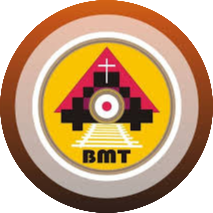 THỨ SÁU TUẦN XI THƯỜNG NIÊN C
Ca nhập lễ
Lạy Chúa, xin nghe tiếng tôi kêu cầu. Lạy Chúa là Đấng cứu độ tôi, Chúa là Đấng phù trợ tôi, xin đừng bỏ rơi và đừng hắt hủi tôi.
Bài Đọc 1: 2 Cr 11, 18. 21b-30
“Không kể những việc bên ngoài, lại còn những việc thúc bách hằng ngày và mối lo lắng đến các Giáo hội”.
Trích thư thứ hai của Thánh Phaolô Tông đồ gửi tín hữu Côrintô.
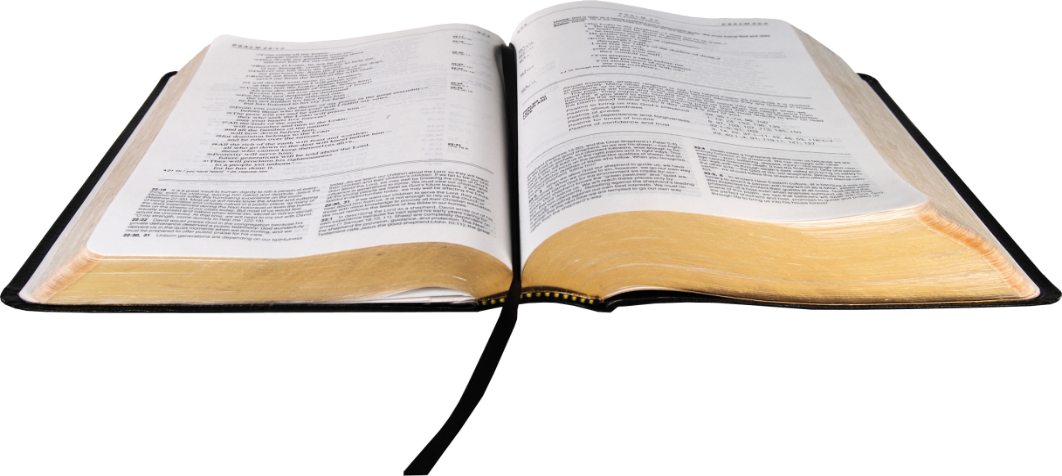 Tv 131, 11, 12.13-14. 17-18Ðáp:  Chúa đã kén chọn Sion làm nơi cư ngụ cho mình
Đáp Ca:
Alleluia, alleluia! – Chúa phán: “Ta là sự sáng thế gian, ai theo Ta, sẽ được ánh sáng ban sự sống”. – Alleluia.
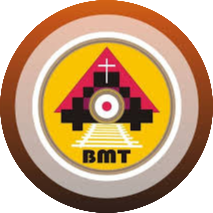 Phúc Âm: Mt 6, 19-23
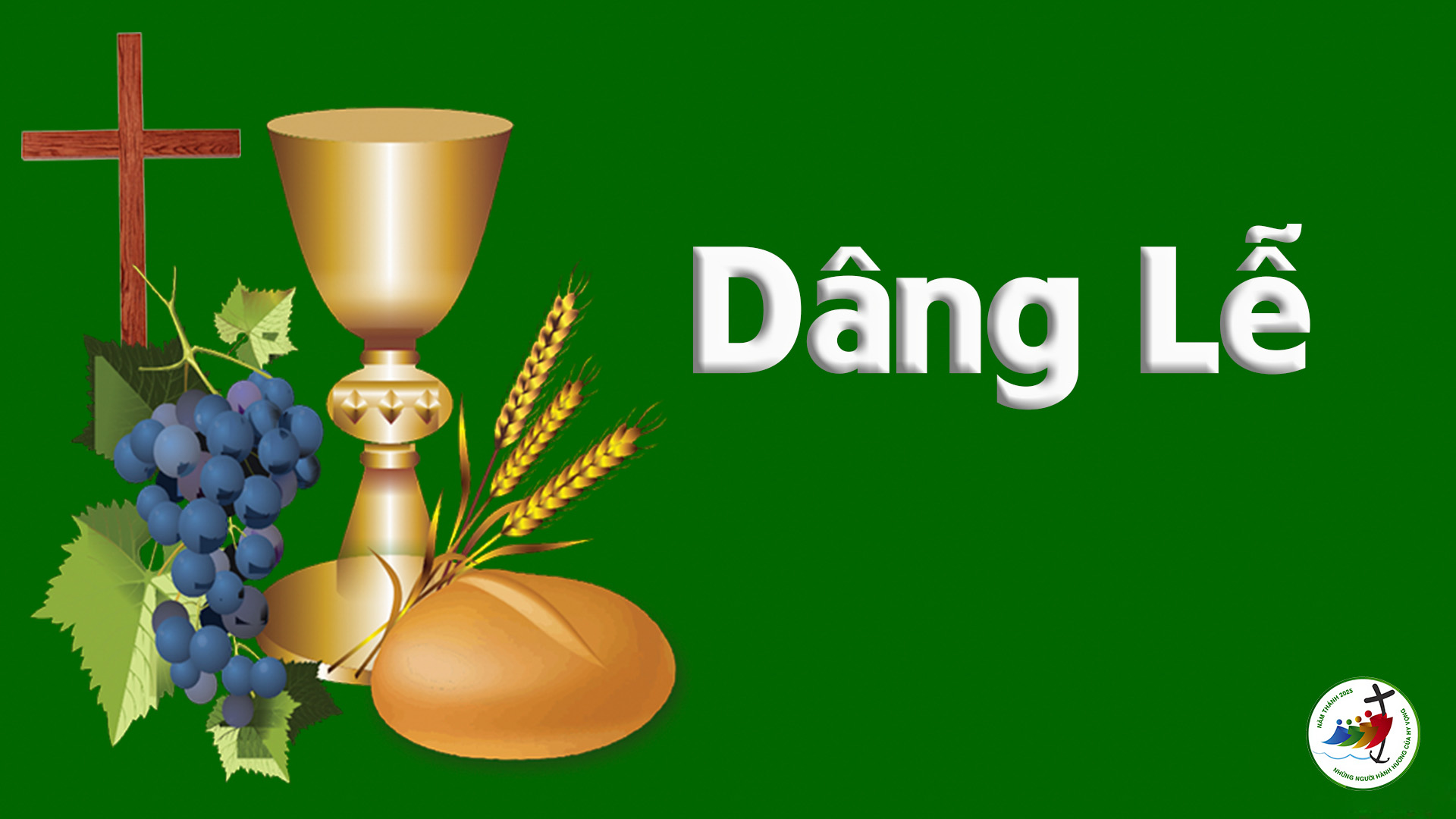 Ca hiệp lễ
Có một điều tôi xin Chúa, một điều tôi kiếm tìm, đó là tôi được cư ngụ trong nhà Chúa suốt đời tôi.
Ca Kết Lễ
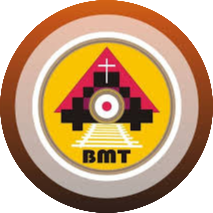 THỨ SÁU TUẦN XI THƯỜNG NIÊN C